DEPARTMENT OF BIOENGINEERING
Name, Title
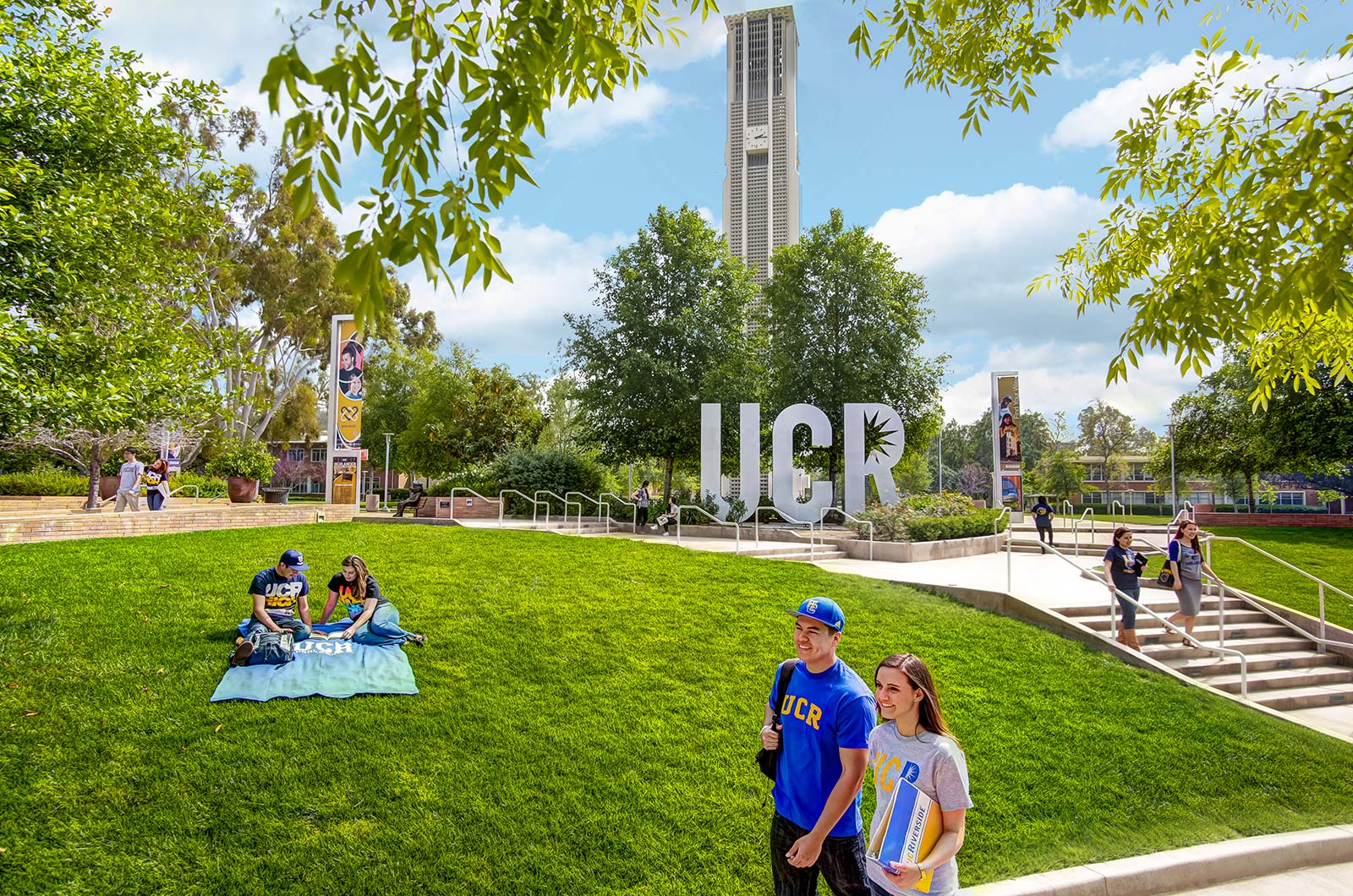 THANK YOU